Math 20-1  Chapter 6 Rational Expressions and Equations
Teacher Notes
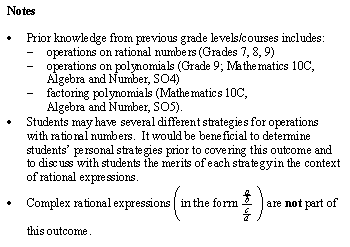 7.3-7.4 Add and Subtract Rational Expressions
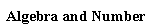 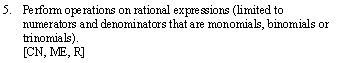 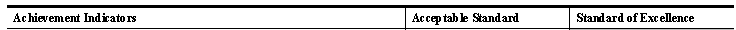 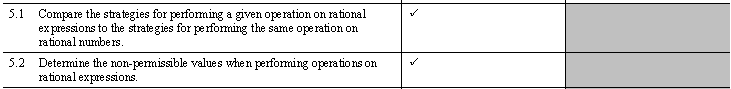 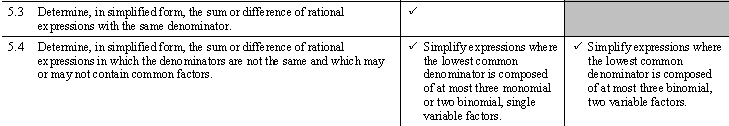 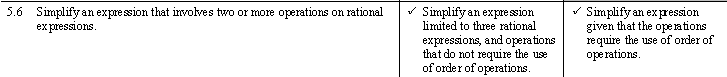 7.3-7.4 Adding and Subtracting Rational Expressions
As with fractions, we add or subtract rational expressions with the same denominator by ________________________________________________________________________________________________
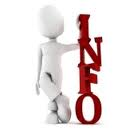 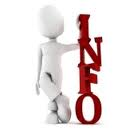 To add or subtract rational expressions, the expressions _____have the ________________.
Adding and subtracting rational expressions with common denominators when P, Q and R are polynomials and R  0,
6.3.1
Adding and Subtracting Rational Expressions
Determine each sum or difference.
6.3.2
a)
b)
c)
Adding and Subtracting Rational Expressions
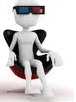 Your Turn
Determine each sum or difference.
6.3.3
Add or Subtract Rational Expressions With Unlike Denominators
To add or subtract rational expressions with unlike denominators, rewrite them in ________________that have the same denominator (a __________________.
Finding the Least Common Denominator (LCD)

_____________________________.	
  Find the least common denominator. ________________________________________________________________________________________________________________________________
(troll story u shall not pass).
Determine the LCD for each pair of denominators
6.3.4
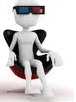 Your Turn
Determine the LCD for each pair of denominators
a)   5x2 – 45 and 4x2 + 24x + 36
LCD is
b)   5x3 and 10x2 – 15x
LCD is
6.3.5
Add or Subtract Rational Expressions With Unlike Denominators
Rewrite the rational expression as an equivalent rational expression with the given denominator.
6.3.6
Add or Subtract Rational Expressions With Unlike Denominators
Simplify
LCD is _______
6.3.7
b)
Add or Subtract Rational Expressions With Unlike Denominators
Simplify
LCD is
STOP  The recording AND DO ASSGN PART A Please Then return and Complete recording.
6.3.8
Add or Subtract Rational Expressions With Unlike Denominators
LCM is
6.3.9
Add or Subtract Rational Expressions With Unlike Denominators
6.3.10
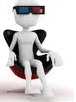 Your Turn
Simplify
6.3.11
Assignment
Suggested Questions:
PART A  	Page 553:   (3-13)bd

PART B		Page 565    3bd,4b,5bc,6b,7a,8,10ac,12a,13b